ФІЗІОЛОГІЧНІ ОСНОВИ ОЗДОРОВЧОЇ ФІЗИЧНОЇ КУЛЬТУРИ
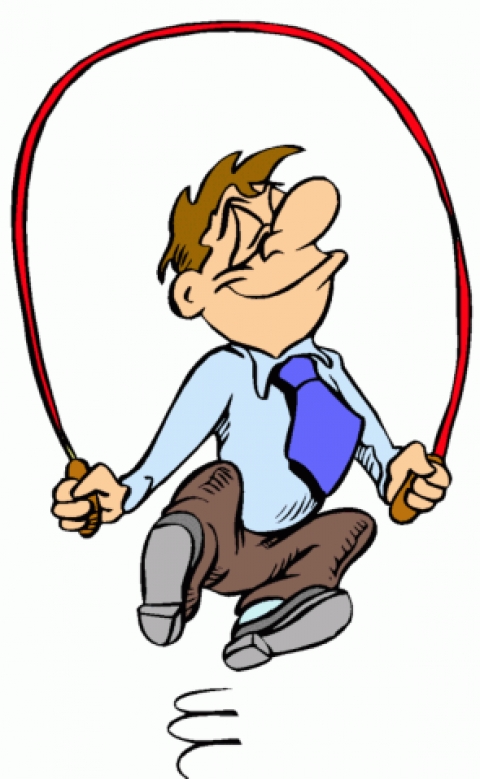 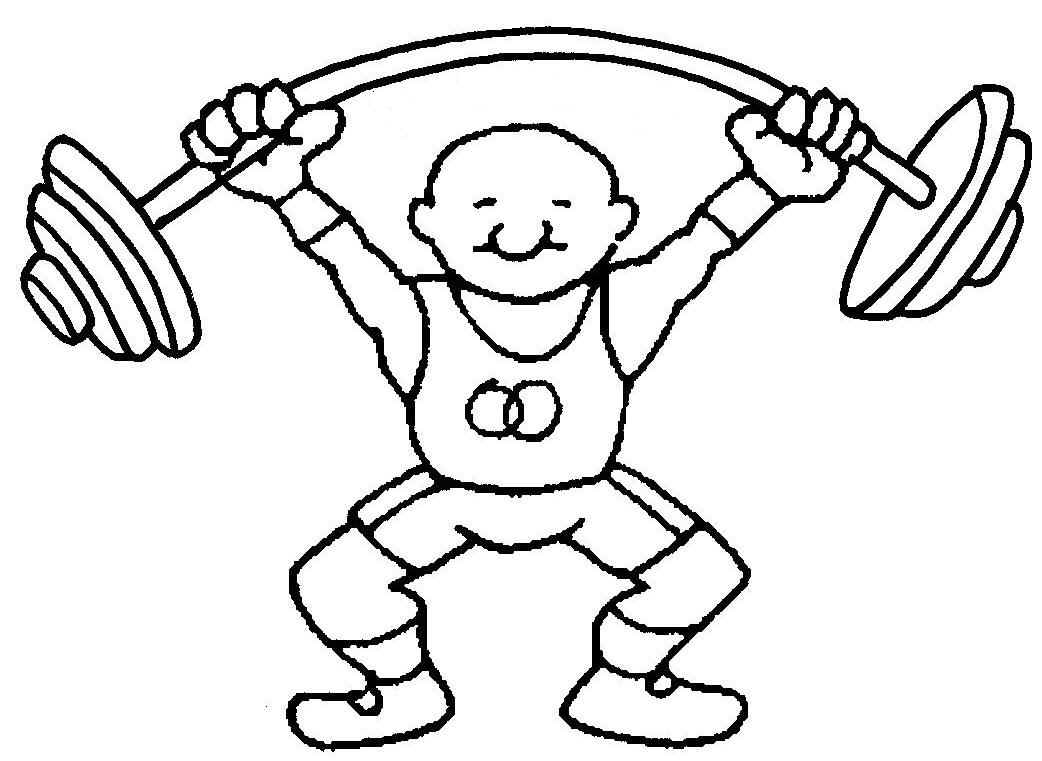 Форми оздоровчої фізичної культури
1. Гімнастика (РГГ, виробнича гімнастика, лікувальна гімнастика, атлетична гімнастика, гімнастика за системою хатха-йога, аеробіка);
2. Ігри;
3. Туризм.
Основний ефект:
збереження, зміцнення здоров’я населення та підвищення його рівня.
! Завдання до лабораторного заняття: дати характеристику основним формам ОФК та визначити її вплив на організм людини.
Вплив ОФК на функціональний стан організму людини
Виконання фізичних супроводжується розвитком: 
1) специфічного ефекту (адаптації до даних фізичних навантажень), 
2) додаткового, неспецифічного ефекту - підвищення стійкості до різноманітних несприятливих факторів зовнішнього середовища (Люди, які систематично займаються фізичними вправами (Не менше 6-8 годин на тиждень), рідше хворіють, легше переносять інфекційні захворювання).
У тренованих осіб підвищується стійкість до перегрівання і переохолодження, до дії проникаючої радіації, проте знижується переносимість голодування).
чим вище аеробні можливості організму, тим нижче показник смертності. При підвищенні індивідуальних величин відносного МСК в 2 рази у чоловіків, смертність знижується приблизно в 3 рази, ау жінок підвищення МСК в 1,5 рази, знижує смертність в 2 рази.
Вплив ОФК на функціональний стан організму людини
Найбільший оздоровчий ефект досягається коли:
1. оптимальний обсяг фізичного навантаження за кількістю годин на тиждень становить:
 для дітей 6-8 років-13-14,
9-12 років- 12-13,
13-15 років - 11-12, 
16-20 років - 8-9, 
24- 30-років - 7-8, 
30-60 років - 5-6, 
Людей похилого віку - 8-10 годин.
2. фізичні навантаження виконуються з інтенсивністю, при якій відбувається підвищення функціональних можливостей організму. 
■ (220-вік) (кількість років). 
Оптимальне фізичне навантаження виконується при ЧСС від 65% до 85% від максимальної ЧСС.
Загальні рекомендації для занять ОФК для розвитку та підтримки кардіореспіраторних функцій, складу тіла, м'язової сили і витривалості у дорослих здорових осіб
Частота тренувальних занять - 3-5 днів на тиждень.
Інтенсивність роботи - 65% -85% від максимальної ЧСС або 50-85% від МСК.
Тривалість занять - 20-60 хвилин безперервної аеробної роботи залежно від інтенсивності (допускається 2-3 піки навантаження по 1 -2 хв з ЧСС до 90-100% від максимальної або від МСК).
Види вправ – будь-які аеробні вправи з залученням великих м'язових груп.
Вправи з обтяженням помірної інтенсивності, ефективні для підтримки анаеробних можливостей, збереження маси тіла і міцності кісток - 8-10 вправ на великі м'язові групи не менше 2 днів на тиждень.
Для визначення оптимальної рухової активності дорослої здорової людини можна використовувати добовий показник кількості кроків. 
10 000 кроків в 1 день забезпечують середній рівень енерговитрат 2200-2400 ккал на добу. 
Гіпокінезія - знижена рухова активність. Вона може бути пов'язана з фізіологічною незрілістю організму, з особливими умовами роботи в обмеженому просторі, з деякими захворюваннями та ін. 
Гіподинамія – зниження м'язових зусиль, коли рух здійснюються, але при малих навантаженнях на м'язовий апарат.
Вплив гіпокінезії та гіподинамії на організм людини
У ЦНС гіпокінезія і гіподинамія викликають втрату багатьох межцентральних взаємозв'язків, через порушення проведення збудження в міжнейронних синапсах розвиток асинапсії. 
Змінюється  психічна та емоційна сфера, погіршується функціонування сенсорних систем.
На рівні ОРА відзначаються дегенеративні явища, що відображають атрофію м'язових волокон – зниження маси і об'єму м'язів, їх скорочувальних властивостей. Погіршується кровопостачання м'язів, енергообмін. Знижується м'язова сила, швидкість і витривалість.
Дихання при недостатній руховій активності характеризується зменшенням ЖЕЛ, глибини дихання, хвилинного об'єму дихання і максимальної легеневої вентиляції. Збільшується кисневий запит і кисневий борг при роботі. 
ССС. Виникає атрофія серцевого м'яза, погіршується кровопостачання міокарда. В результаті розвивається ІХС. 
Зменшення об'єму  серця призводить до зниження серцевого викиду (зменшення систолічного і хвилинного обсягів крові). 
Частота серцевих скорочень при цьому підвищується як у спокої, так і при фізичних навантаженнях.
Монотонність діяльності та її вплив на організм
Монотонія - це стан, що викликається одноманітністю роботи при великій кількості простих стереотипних рухів. Така робота викликає у людини стан зниженої психічної активності, почуття байдужості, втоми, сонливості, зниження частоти серцевих скорочень і дихання, зниження працездатності.
Одним із механізмів виникнення стану монотонності є звикання. Якщо один і той же стимул багаторазово повторюється, то увага до нього послаблюється, реакції знижуються, активуються неспецифічні гальмівні відділи стовбура головного мозку, які викликають зниження активності вищих відділів мозку. 
В умовах монотонної діяльності змінюється роль лівої і правої півкулі в управлінні рухами. У спортсменів-правшів визначено зниження активності лівої домінуючої півкулі головного мозку і підвищення ролі правої. Це дозволяє продовжувати роботу, але робить її менш ефективною. 
Головним чинником опірності монотонії є вроджені властивості нервової системи. Успішніше працюють в цих умовах спортсмени з сильними врівноваженими нервовими процесами і невисокою їх рухливістю - флегматики.
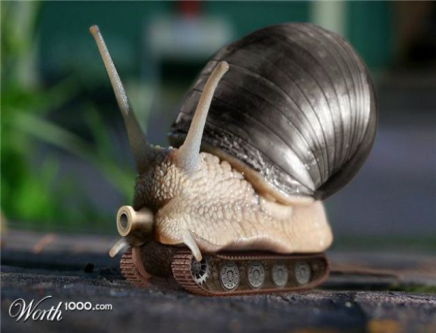